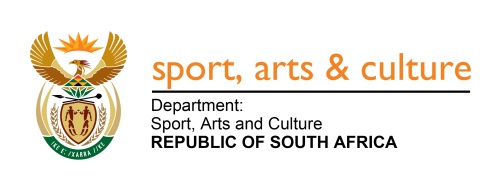 ROLE OF DSAC IN THE PROVISION OF SPORT FACILITIES AS PART OF SPORT DEVELOPMENT AND TRANSFORMATION
PRESENTATION TO SPORT, ARTS AND CULTURE PORTFOLIO COMMITTEE
DATE: 18 FEBRUARY 2022
CONTENTS
Background
Problems Identified and Interventions 
Progress on MIG and USDG
Way-forward
BACKGROUND
In terms of White Paper on Sport and Recreation, sport is defined as a facility dependent activity 

National Sport and Recreation Plan (NSRP) recognises facilities as the foundation of the entire sport and recreation system, and therefore lack of provision and maintenance of facilities will compromise the country’s ability to meet its development, promotion and transformation objectives in sport

For this reason, Government established a Build for Sport and Recreation Programme (BSRP) as a funding model for delivery of sport facilities  through former Department of Sport and Recreation

In 2004/5 BSRP was integrated in the Municipal Infrastructure Grant (MIG) and  now constitutes 5% of this Grant, and must used strictly for sport and recreation facilities by local municipalities. 
In case of Metros, MIG-Cities from MIG was established and over time it evolved to be Urban Settlement Development Grant (USDG)
BACKGROUND
Both MIG and USDG are the main government funding mechanisms established to fund sport infrastructure 
Both are Local Government Grants allocated directly to municipalities by the 	Transferring Departments, which are DCOGTA and DHS for MIG and USDG respectively.
Whilst MIG specifies a percentage share of sport infrastructure, now at 5%, USDG makes no such provision but provides that the grant must also be used to provide sport infrastructure in metropolitan communities
SPORT FACILITIES FUNDING MECHANISM ALIGNED TO CONSTITITIONAL MANDATE
According to Schedule 5B of the Constitution of the RSA, provision of sport facilities is a mandate of the local government 
It is for this reason that funding for provision and maintenance of  sport facilities is catered in MIG and USDG as Local Government Grants, to ensure municipalities deliver on this mandate
Whilst sport development in its entirety is a function concurrent to the three spheres, the role bestowed by the Constitution is that of national policy and Norms and Standards.
More national department may intervene to see to it that municipalities fulfil their mandate on facilities without usurping its constitutional mandate
PROBLEMS IDENTIFIED AND INTERVENTION
PROBLEM
Regardless of these funding mechanisms, provision and maintenance of sport facilities was not prioritised compromising both availability and usability of these facilities in communities.
This phenomenon is in both  local and metropolitan municipalities
Arguments advanced by municipalities was and still is pressing needs regarding provision of municipal basic services and limited resources to meet such needs
INTERVENTION 
In 2016/17, the Department facilitated ring-fencing of a 5% portion allocated for sport infrastructure in the MIG  
Department was allowed to allocate this funding to municipalities, although funds would still be transferred by DCOGTA as a custodian and transferring department
To ensure value for money and compliance with Norms and Standards, the Department provides support to and monitors beneficiary municipalities.
Regarding USDG, engagements with metropolitan municipalities is still in progress.
PROGRESS ON MIG AND USDG
ON MIG 
Since inception  of the ring-fencing of MIG in 2016/17 – 2021/22, the department has allocated 160 municipalities, and there is a total of 45 outstanding. 
15 new municipalities (excluding those repeated) have been identified for 2022/23
ON USDG  
Department started with engagements with metropolitan municipalities, and so far both City of Tshwane and Buffalo City municipalities have confirmed that they have not allocated delivery of sport infrastructure from their USDGs.
However there is commitment from CoT that consultation with sport division of the municipality will from this point forward take place to ensure that allocation for sport infrastructure are made.
The established and available funding mechanism  for re-development of HM Pietjie and ODI stadia in CoT is USDG, which caters for other infrastructure needs required for integrated, sustainable human settlements.
It is a Local Government Grant administered by DHS and transferred directly to municipalities [DSAC is not involved in this process, nor consulted]
WAY-FORWARD ON USDG
Following completion of consultation with the metropolitan municipalities to establish the extent of use of USDG to deliver sport facilities, DSAC will develop a proposal to ring-fence portion of USDG, learning from MIG, and engage National Treasury.

DSAC will also engage with DHS as a custodian of the Grant to participate in the process of monitoring inclusion of sport facilities in the Built Environment Performance Plans (BEPP) required from municipalities for purpose of USDG allocations

As with MIG, DSAC notes that the planned intervention should not usurp powers and constitutional mandate of municipalities to deliver and maintain sport facilities, and that local government remains a sphere accountable for sport facilities, provincial government for sport development and mass participation programmes and national government for Norms and Standards and National Policy
THANK YOU